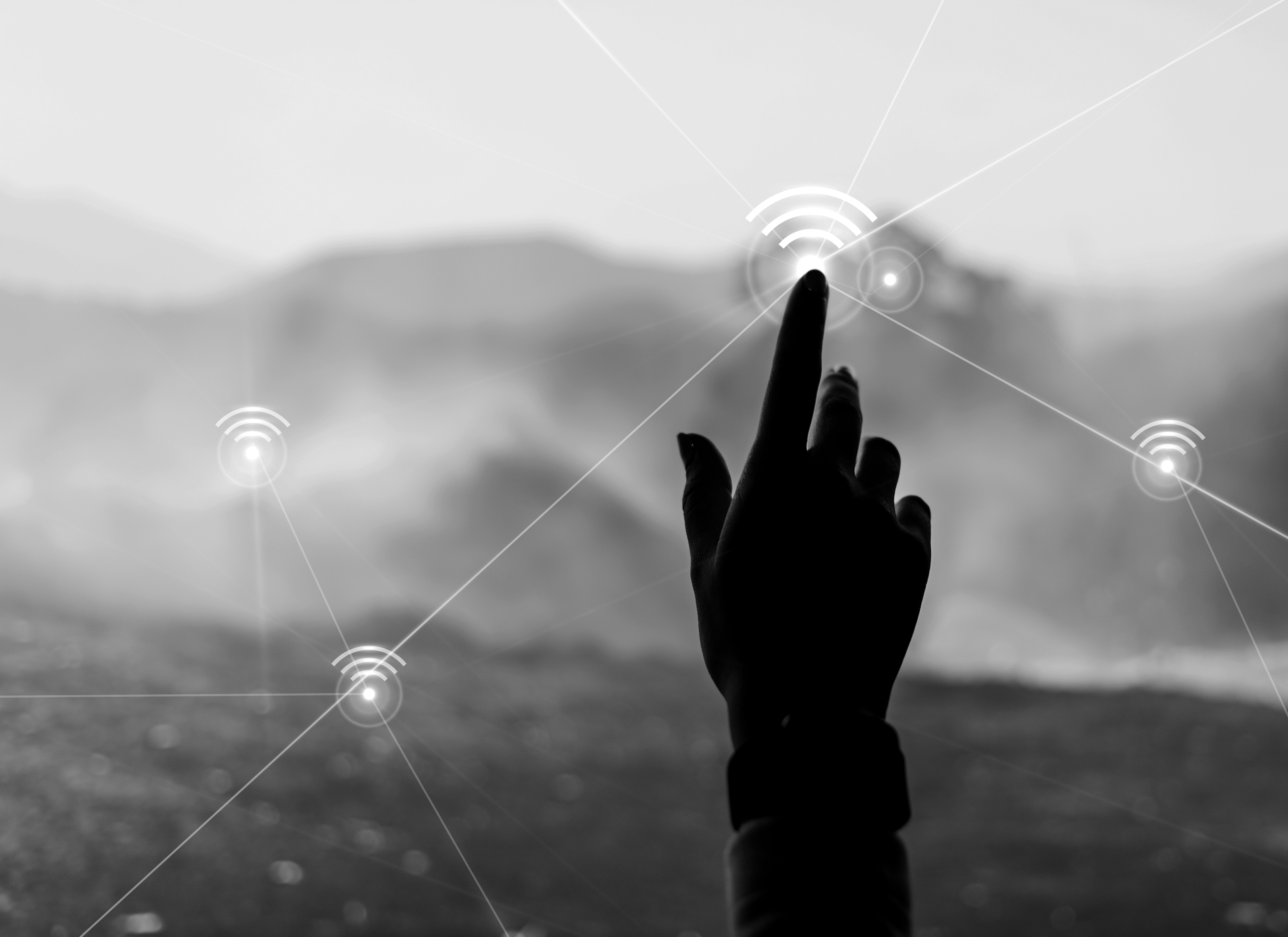 Modalidades de Estudio
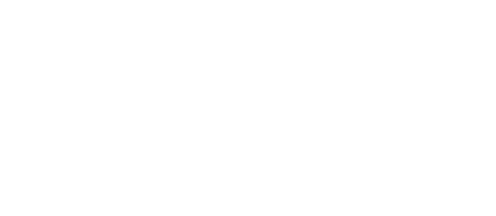 TIPOS DE MODALIDADES
3 niveles para definir el nivel de virtualidad:
Programas/Carreras
Nivel 1
Presencial (Tradicional o HyFlex)
Semipresencial
Online (Online,  Live, Híbrido)
Nivel 2
Asignaturas
Presencial
Online
Semipresencial
Nivel 3
Sesiones
Presencial Tradicional
Presencial en Sala Híbrida
Online Sincrónica por VC
Online Asincrónica
Online Autoinstructiva
MODALIDAD DEL PROGRAMA
MODALIDAD de las ASIGNATURAS
PRESENCIAL
SEMI
PRESENCIAL
ONLINE
FORMATO
EDUCATIVO
Descripción
% virtualidad sobre el
total del Plan de Estudio
Sinrónica por VC
Auto
instructiva
Tradicional
Híbrida
Asincrónica
Clases online basadas en actividades en el aula virtual y algunas sesiones voluntarias por videoconferencia
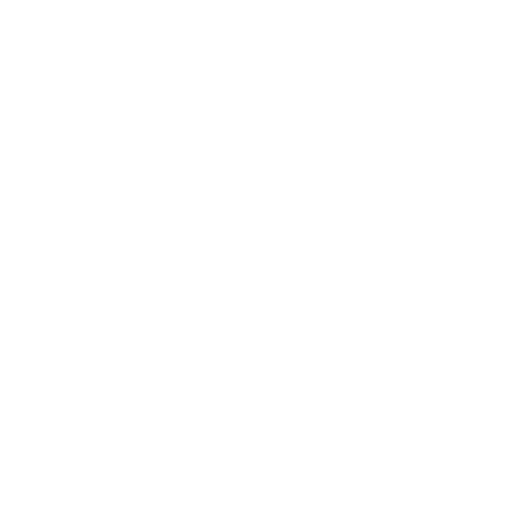 Online
Sobre el 75% del plan
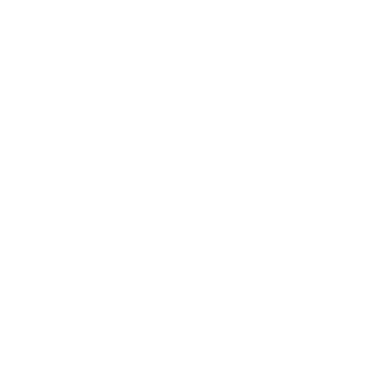 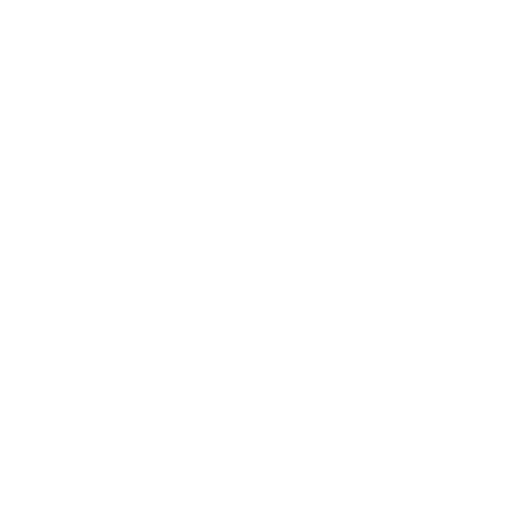 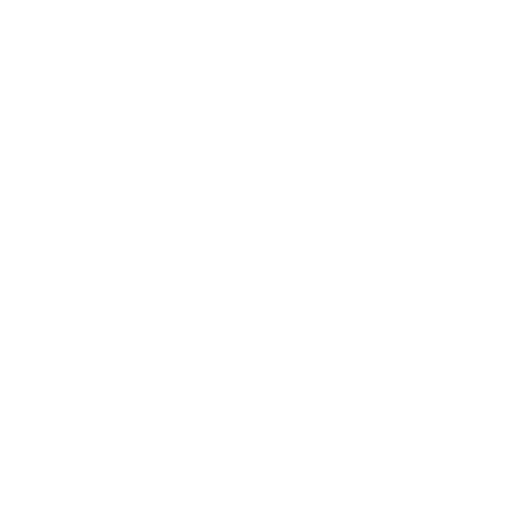 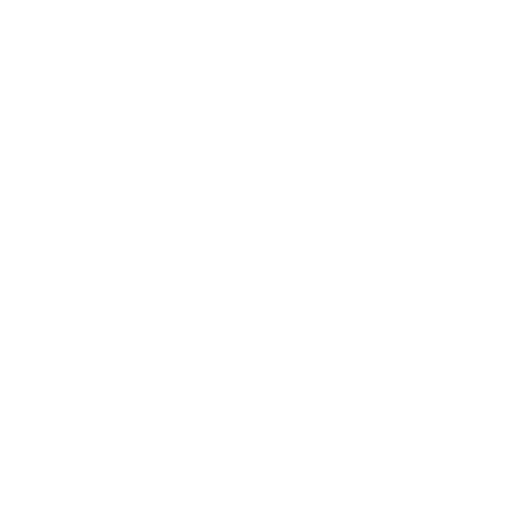 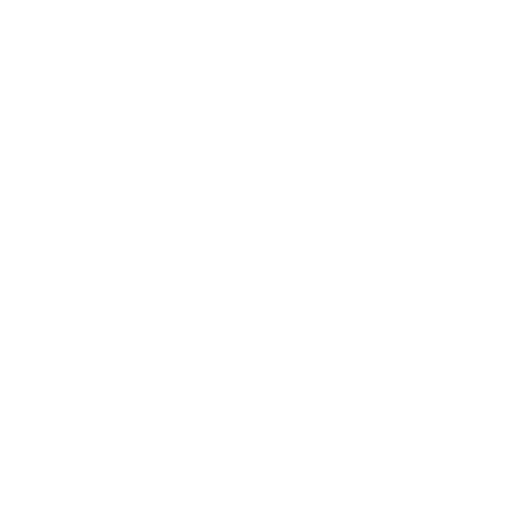 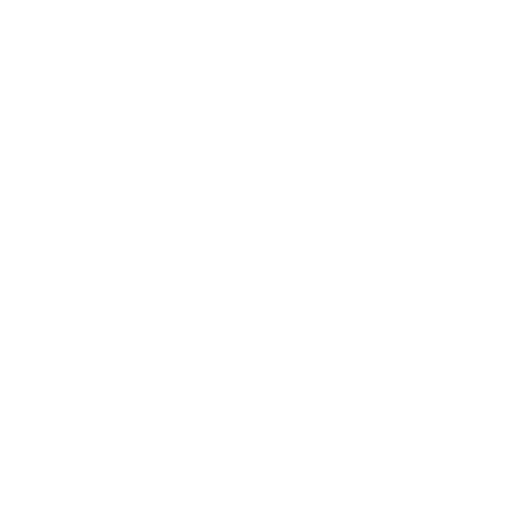 ONLINE
Clases online a través de videoconferencia y algunas actividades por aula virtual
Live
Sobre el 75% del plan,incluye hasta un 25% en actividad asincrónica
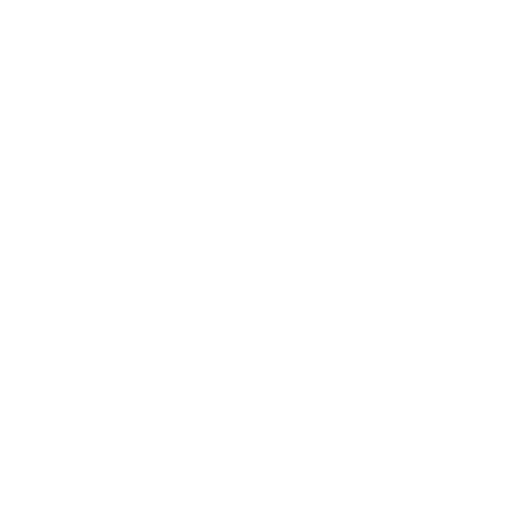 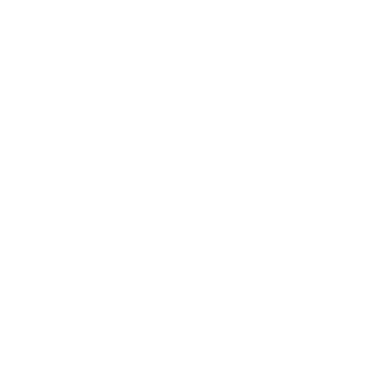 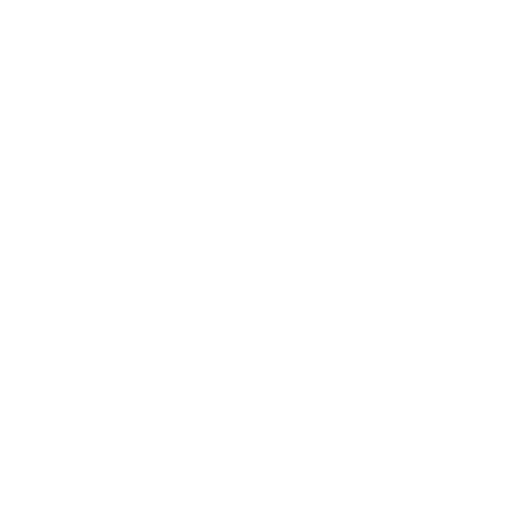 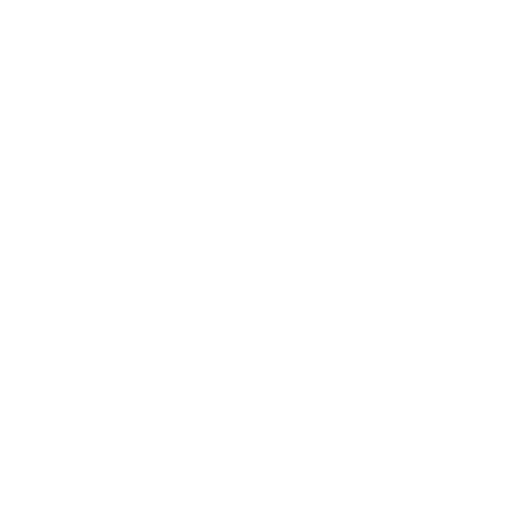 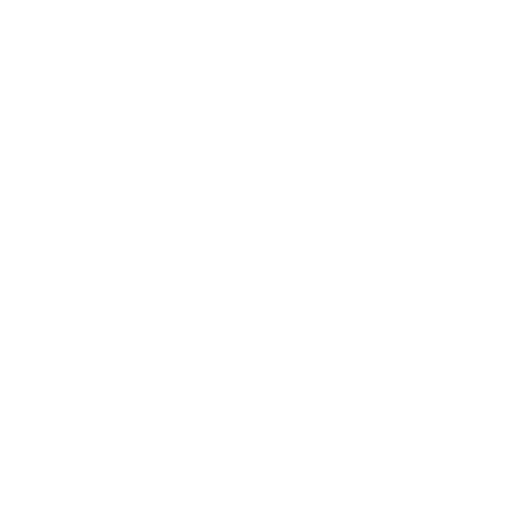 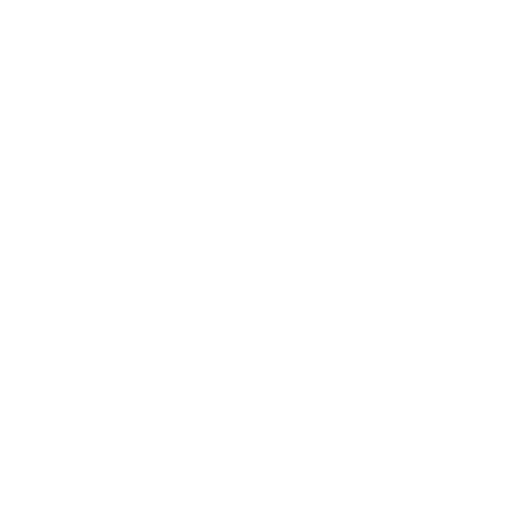 Clases presenciales transmitidas en forma simultánea vía internet
Híbrido
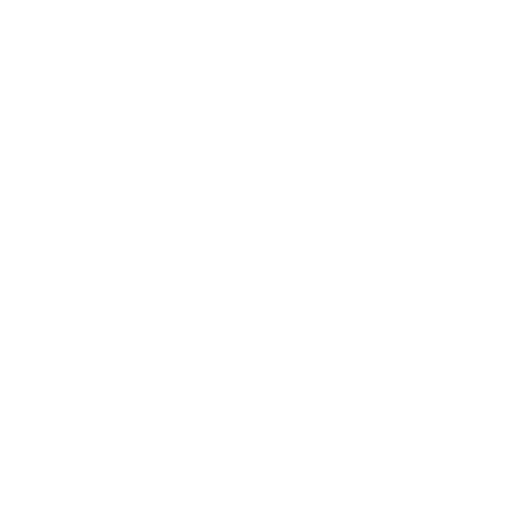 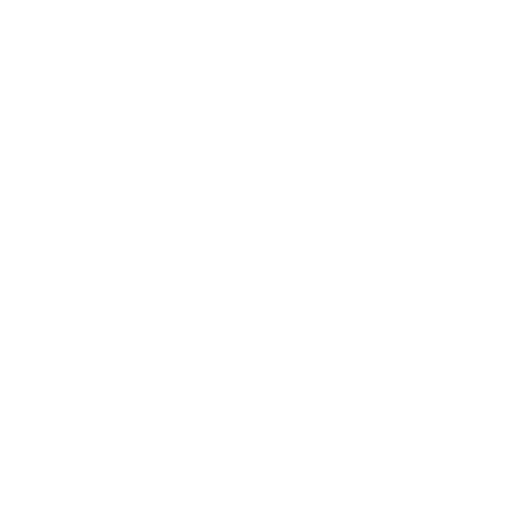 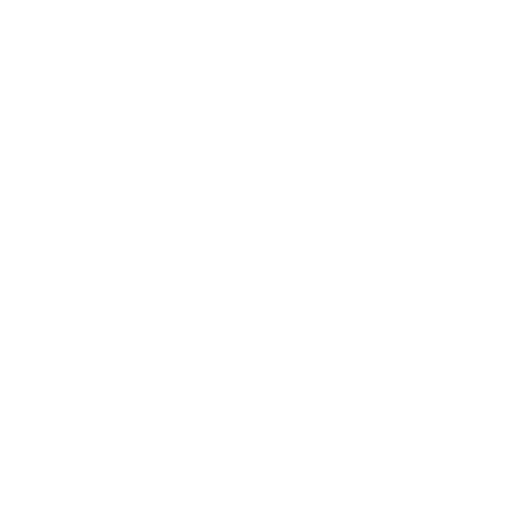 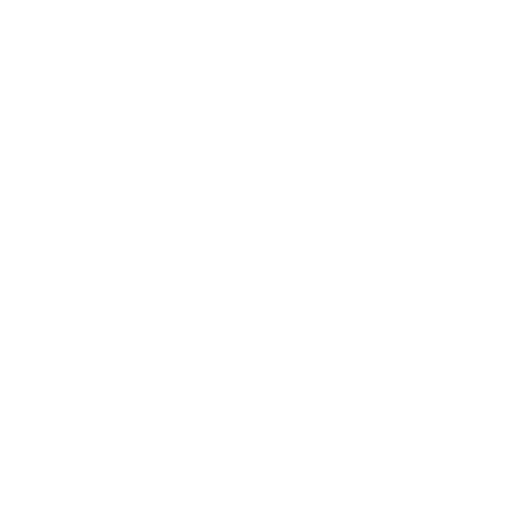 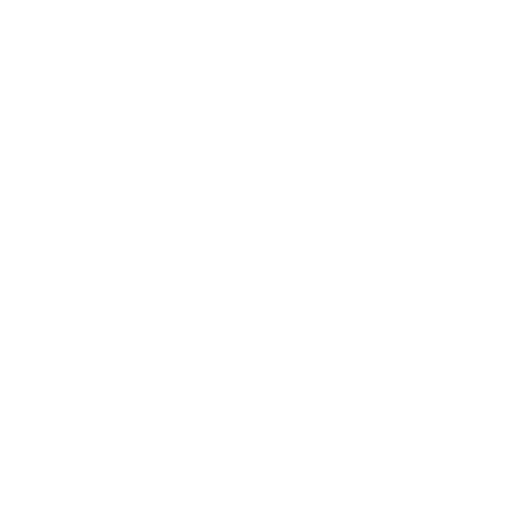 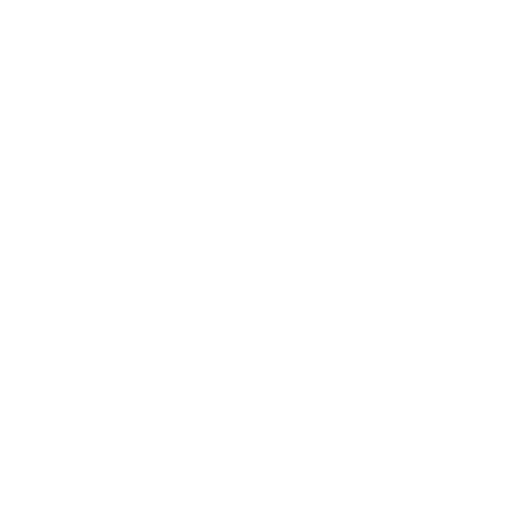 Actividades presenciales:
-Voluntarias como simposios o seminarios
-Jornadas intensivas contenidos dentro de los SCT 
-Evaluaciones presenciales  de competencias.
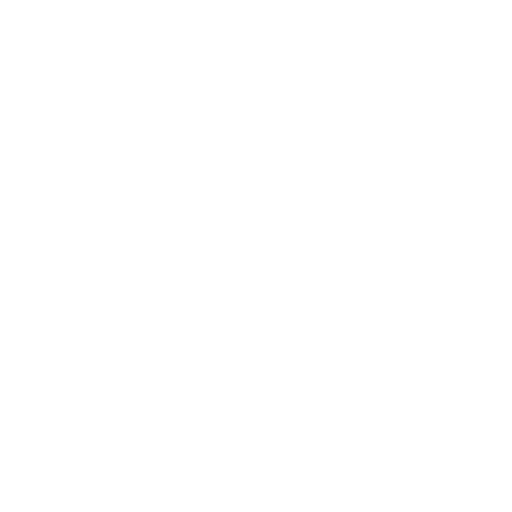 Semi
presencial
Combina clases 
presenciales y online
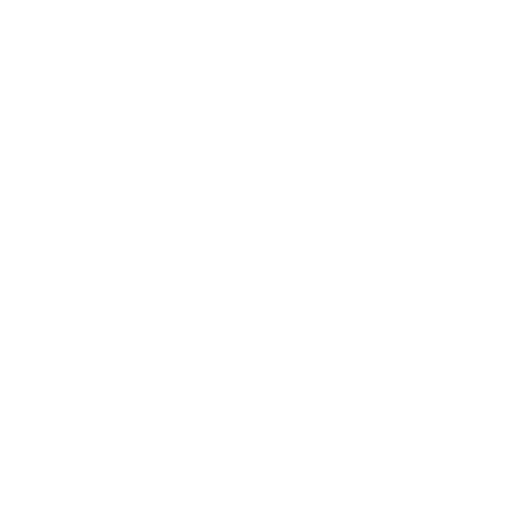 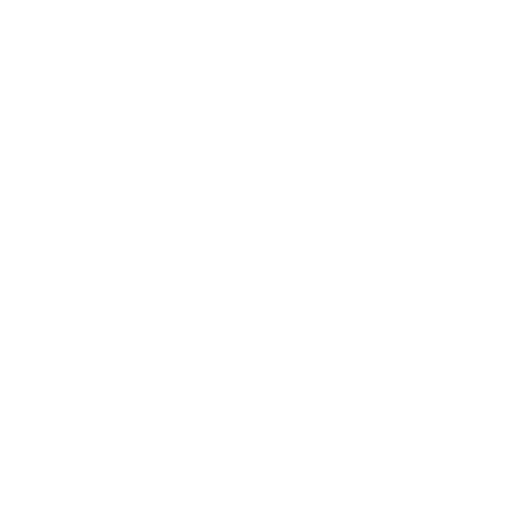 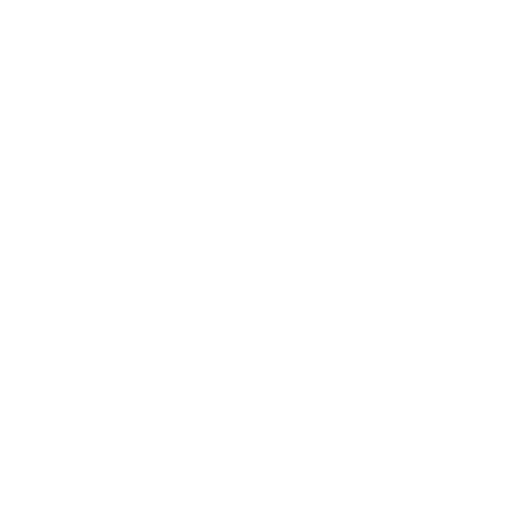 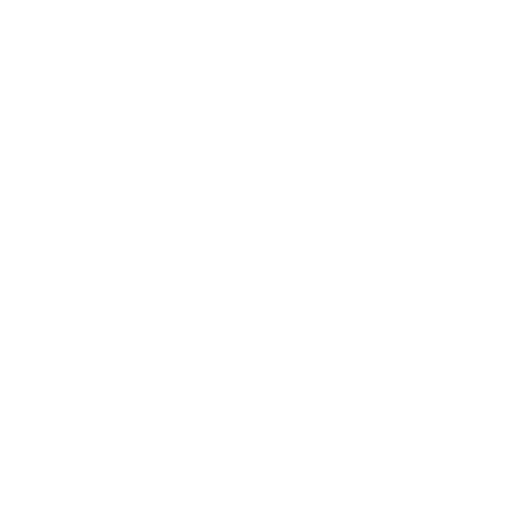 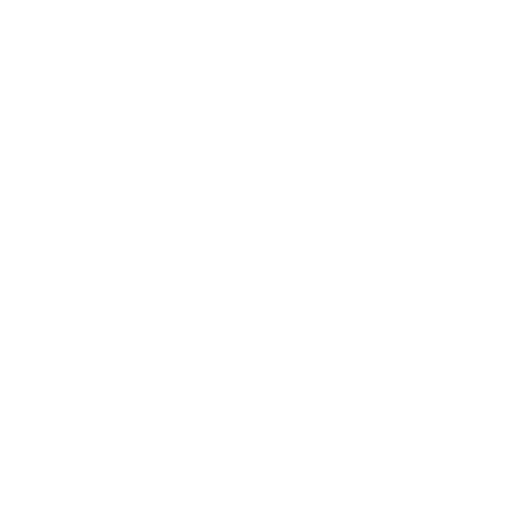 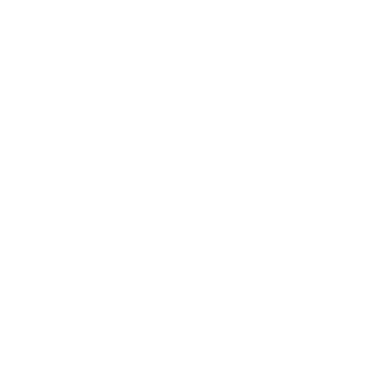 SEMI
PRESENCIAL
40% - 75% del plan
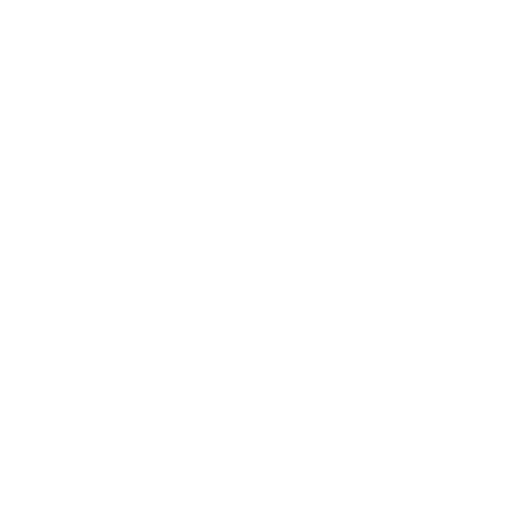 Tradicional
Clases presenciales
PRESENCIAL
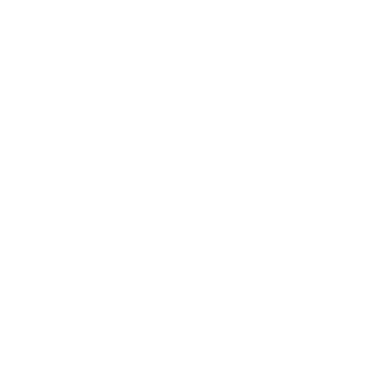 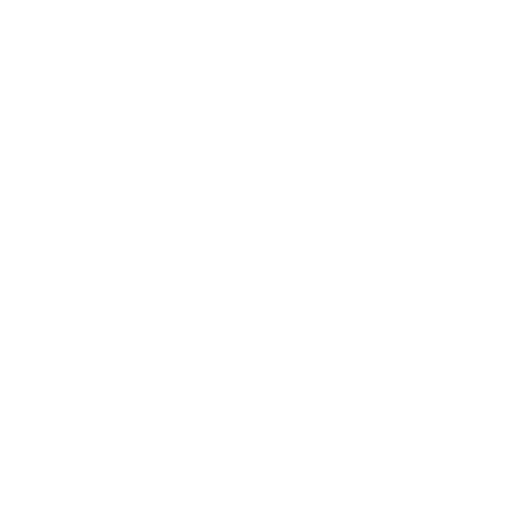 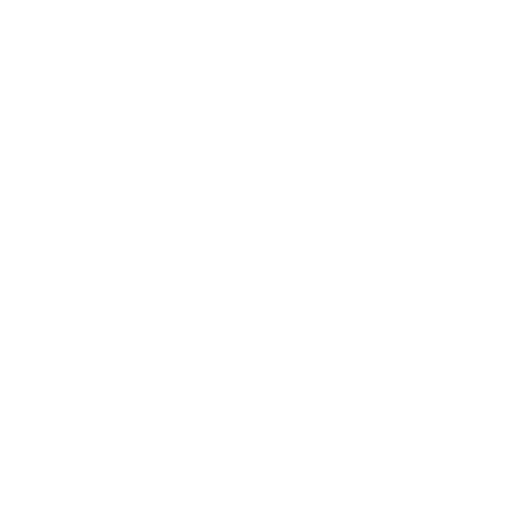 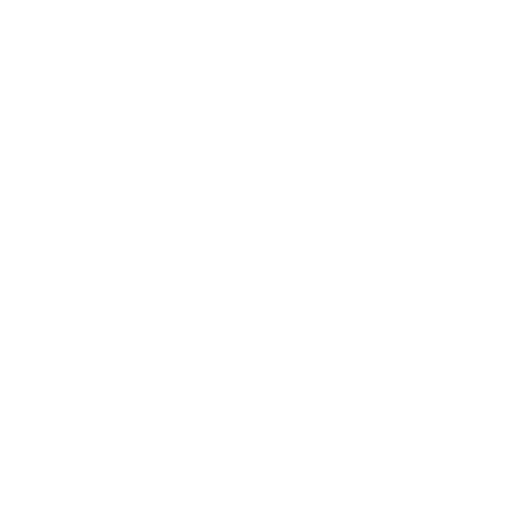 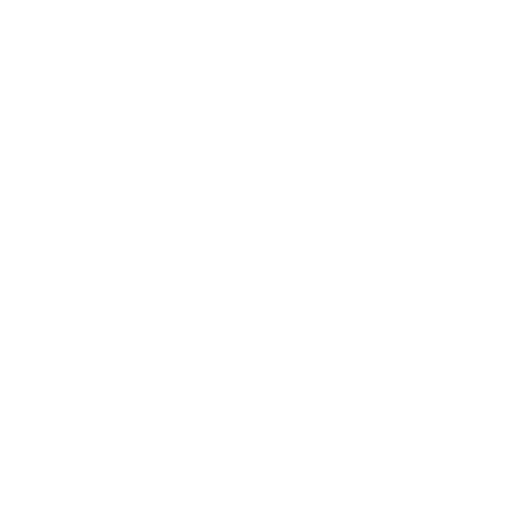 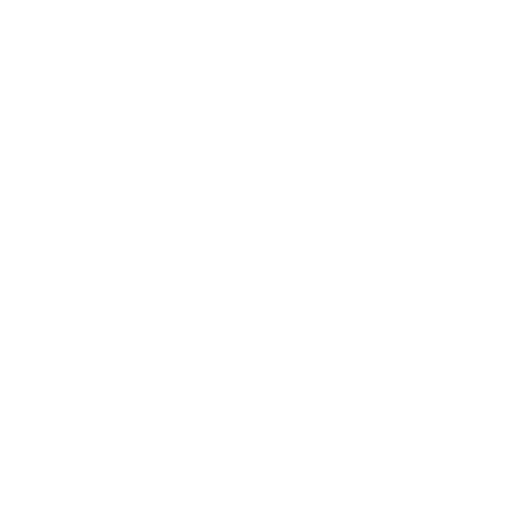 Hasta el 39% del plan
Metodología de estudio presencial flexible que integra clases presenciales y online.
HyFlex
MODALIDADES DE PROGRAMAS
(Disponibles en Manual de la modalidad)
Online
Semipresencial
Presencial
Clases remotas de emergencia
HyFlex
Tradicional
Live
Híbrido
Online
En el caso de situaciones de emergencia que detonen la necesidad de adoptar medidas especiales por la imposibilidad de asistir a la institución, pueden impartir sus asignaturas disponiendo actividades de aprendizaje en el aula virtual UCEN y sesiones de clases a través de videoconferencia. Esta situación se entiende como provisoria y es definida por las autoridades académicas dentro de un plan de contingencia institucional.
Integra asignaturas  online y presenciales en la malla curricular, según las orientaciones establecidas para cada programa en particular.
Son programas que concentran la mayor parte de sus actividades en un formato tradicional, con la presencia del estudiante en sala de clases, talleres o laboratorios de la institución.
Son programas de estudio que se imparten de forma presencial, la que se puede establecer en un lugar físico definido por la institución y al mismo tiempo la transmisión en vivo de las clases con un tope máximo de 39% del total del plan.
Son programas que se imparten simultáneamente  a través de sesiones de clases presenciales y video conferencia, por lo que predomina el formato sincrónico. También cuentan con un ambiente virtual como apoyo.
Son programas en los cuales predomina el formato de impartición en tiempo diferido (asincrónico), y en los que pueden además agendarse sesiones sincrónicas voluntarias.
Son programas que se imparten a través de sesiones de video conferencia, por lo que predomina el formato sincrónico. También cuentan con un ambiente virtual como apoyo.
PRESENCIAL TRADICIONAL
Son programas que concentran la mayor parte de sus actividades en un formato tradicional, con la presencia del estudiante en sala de clases, talleres o laboratorios de la institución. Pueden incorporar algunos cursos online.
PRESENCIAL HYFLEX
Son programas de estudio que se imparten de forma presencial, la que se puede establecer en un lugar físico definido por la institución y al mismo tiempo la transmisión en vivo de las clases con un tope máximo de 39% del total del plan.
CLASES REMOTAS DE EMERGENCIA
Programas en Modalidad Presencial
En situaciones de emergencia que detonen la necesidad de adoptar medidas especiales por la imposibilidad de asistir a la institución, pueden impartir sus asignaturas disponiendo actividades de aprendizaje en el aula virtual UCEN y sesiones de clases a través de videoconferencia Esta situación se entiende como provisoria y es definida por las autoridades académicas dentro de un plan de contingencia institucional.
SEMIPRESENCIAL
Este tipo de programas tiene características estructurales similares a los programas que se imparten en modalidad online, integrando además sesiones presenciales como parte de los créditos. 

Este tipo de programa considera a lo menos un 40% y hasta un máximo de 75% de actividad a distancia, lo cual se realiza integrando asignaturas presenciales y online en la malla, según orientaciones establecidas para cada programa en particular.
Otros términos utilizados para esta modalidad son:
 Mixta -  Blended - Combinada
Programas en 
Modalidad Semipresencial
Las actividades de aprendizaje se disponen realizan a través de internet conectando a los estudiantes con su grupo de clase y profesor, ya sea a través de actividades en tiempo diferido (estudio asoncrónico), como a través de videoconferencias (sesiones sincrónicas).
Otros términos utilizados para esta modalidad son:
Virtual – Digital – Remota – No Presencial - A Distancia  (este último más amplio e incluye también la educación por correspondencia y programas via TV).
ONLINE
Los participantes pueden acceder a su ambiente virtual en cualquier momento, desde cualquier lugar y las veces que desee, para revisar el material disponible, interactuar con su profesor/a y compañeros/as, y desarrollar las actividades virtuales definidas en la asignatura. Para acompañar este proceso, se cuenta con la guía del/la docente de la asignatura y tutores virtuales de apoyo, además de todo el respaldo de la facultad a la cual pertenece la carrera. En determinados programas es además factible acceder a algunas sesiones presenciales como seminarios y simposios que contribuyen a mejorar la experiencia de aprendizaje. Estas sesiones son de carácter opcional para los estudiantes.
LIVE
Programas en Modalidad Online
Se imparten a través de sesiones de video conferencia, por lo que predomina el formato sincrónico, también cuentan con un ambiente virtual como apoyo.
HÍBRIDO
Se imparten a través de sesiones de clases presenciales y video conferencia simultáneamente, por lo que predomina el formato sincrónico, también cuentan con un ambiente virtual como apoyo.
La interacción entre el docente y los estudiantes durante el proceso de enseñanza y aprendizaje se realiza en un lugar físico determinado por la institución (salas de clases, laboratorios, campos clínicos, etc.). Todas las asignaturas o cursos cuentan con un ambiente virtual de apoyo para el trabajo autónomo del estudiante.
Presencial Tradicional
La interacción entre el docente y los grupos de estudiantes se realiza en una sala de clases que cuenta con sistema de transmisión en vivo que permite a los estudiantes elegir participar en sus clases en las dependencias físicas o seguir las sesiones en tiempo real a través de internet. Esta modalidad está restringida a la disponibilidad de salas disponibles y su capacidad de estudiantes. Los docentes deben impartir estas asignaturas de manera presencial. Este tipo de asignaturas se definen de acuerdo con un criterio pertinente a cada disciplina.
MODALIDADES DE LAS ASIGNATURAS
Presencial en en Sala Híbrida
Es aquella que ha sido diseñada metodológicamente para ser impartida de forma mixta, es decir combinando la enseñanza online y la presencial, donde los recursos pedagógicos y tecnológicos dispuestos para el proceso formativo tienen como objetivo desarrollar el aprendizaje activo y autónomo. De igual forma, se estructura el desarrollo de este tipo de asignatura como un proceso que interrelaciona los recursos, actividades y estrategias didácticas entre las clases presenciales y las no presenciales, así como las actividades sincrónicas y asincrónicas.
Semipresencial
La interacción entre el docente y los estudiantes se realiza en el mismo tiempo a través del sistema de videoconferencia MS Teams. Todas las asignaturas cuentan con un ambiente digital para apoyar el aprendizaje de los estudiantes.
Online Sincrónica
La interacción entre el docente y los estudiantes durante el proceso de enseñanza y aprendizaje se realiza en diferentes tiempos, las actividades se desarrollan en un ambiente digital especialmente diseñado para el logro de  los resultados de aprendizaje, mediante recursos y actividades pedagógicas. Este tipo de asignaturas entrega flexibilidad y autonomía a los estudiantes para organizar su tiempo, al tener disponible en todo momento los recursos y actividades de aprendizaje.
MODALIDADES DE LAS ASIGNATURAS
Online Asincrónica
La interacción entre los estudiantes y los recursos educativos se realiza a través de un ambiente digital, donde no existe la participación directa de un docente, eventualmente podría estar la figura de un tutor. Tiene énfasis en la actividad autónoma del estudiante, la flexibilidad para organizar sus tiempos de estudio, al tener disponibilizados los recursos y actividad pedagógica durante todo momento y permite el avance de los logros de aprendizaje a su propio ritmo. Algunos ejemplos de plataformas que imparten MOOC con cursos de este tipo son: edX, Miriadax, Coursera, academia Microsoft, entre otros.
Online Asincrónica Autoinstructiva